填写医疗机构名称
医疗机构多用途模板
MEDICAL INSTITUTIONS 
情缘素材
[Speaker Notes: 更多模板请关注：https://haosc.taobao.com]
目录 | CONTENTS
目录标题
目录标题
目录标题
目录标题
目录标题
单击添加目录标题
CLICK ADD DIRECTORY TITLE
单击添加页面标题
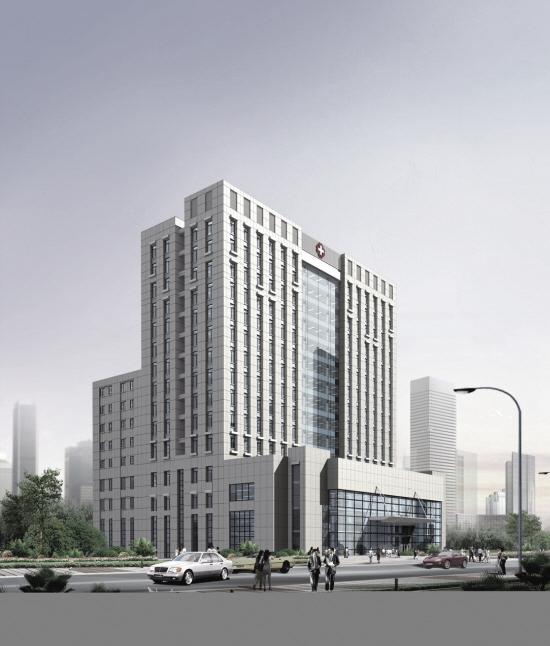 填写医疗机构名称
此处添加详细文本描述，建议与标题相关并符合整体语言风格，语言描述尽量简洁生动。尽量将每页幻灯片的字数控制在200字以内，据统计每页幻灯片的播放时间最好控制在5分钟之内。此处添加详细文本描述。
关键词
关键词
关键词
单击添加页面标题
单击添加段落标题
单击添加段落标题
单击添加段落标题
此处添加详细文本描述，建议与标题相关并符合整体语言风格，语言描述尽量简洁生动。
此处添加详细文本描述，建议与标题相关并符合整体语言风格，语言描述尽量简洁生动。
此处添加详细文本描述，建议与标题相关并符合整体语言风格，语言描述尽量简洁生动。
单击添加页面标题
50%
50%
单击添加段落标题
单击添加段落标题
此处添加详细文本描述，建议与标题相关并符合整体语言风格。
此处添加详细文本描述，建议与标题相关并符合整体语言风格。
50%
50%
单击添加段落标题
单击添加段落标题
此处添加详细文本描述，建议与标题相关并符合整体语言风格。
此处添加详细文本描述，建议与标题相关并符合整体语言风格。
单击添加页面标题
80%
80%
80%
单击添加段落标题
单击添加段落标题
单击添加段落标题
此处添加详细文本描述，建议与标题相关并符合整体语言风格。
此处添加详细文本描述，建议与标题相关并符合整体语言风格。
此处添加详细文本描述，建议与标题相关并符合整体语言风格。
单击添加页面标题
代用名
业务院长
中华医学会医学美容分会国际学术交流中心主任
临床研发培训中心首席专家
韩国Sehyunmeka整形外科医院特聘教授
韩国整形外科医学会理事
美国麦格假体指定培训顾问
北京医疗整形美容业协会理事
擅长项目
单击添加页面标题
代用名
业务院长
中华医学会医学美容分会国际学术交流中心主任
临床研发培训中心首席专家
韩国Sehyunmeka整形外科医院特聘教授
韩国整形外科医学会理事
美国麦格假体指定培训顾问
北京医疗整形美容业协会理事
擅长项目
单击添加页面标题
代用名
业务院长
中华医学会医学美容分会国际学术交流中心主任
临床研发培训中心首席专家
韩国Sehyunmeka整形外科医院特聘教授
韩国整形外科医学会理事
美国麦格假体指定培训顾问
北京医疗整形美容业协会理事
擅长项目
单击添加页面标题
单击添加段落标题
此处添加详细文本描述，建议与标题相关并符合整体语言风格，语言描述尽量简洁生动。尽量将每页幻灯片的字数控制在200字以内，据统计每页幻灯片的播放时间最好控制在5分钟之内。此处添加详细文本描述。
单击添加目录标题
CLICK ADD DIRECTORY TITLE
单击添加页面标题
此处添加详细文本描述，建议与标题相关并符合整体语言风格，语言描述尽量简洁生动。尽量将每页幻灯片的字数控制在200字以内，据统计每页幻灯片的播放时间最好控制在5分钟之内。此处添加详细文本描述。
添加段落标题
添加段落标题
添加段落标题
此处添加详细文本描述，建议与标题相关并符合整体语言风格。
此处添加详细文本描述，建议与标题相关并符合整体语言风格。
此处添加详细文本描述，建议与标题相关并符合整体语言风格。
单击添加页面标题
单击添加段落标题
单击添加段落标题
单击添加段落标题
此处添加详细文本描述，建议与标题相关并符合整体语言风格，语言描述尽量简洁生动。
此处添加详细文本描述，建议与标题相关并符合整体语言风格，语言描述尽量简洁生动。
此处添加详细文本描述，建议与标题相关并符合整体语言风格，语言描述尽量简洁生动。
单击添加段落标题
单击添加页面标题
02
01
单击添加段落标题
单击添加段落标题
此处添加详细文本描述，建议与标题相关并符合整体语言风格。
此处添加详细文本描述，建议与标题相关并符合整体语言风格。
单击添加段落标题
单击添加段落标题
此处添加详细文本描述，建议与标题相关并符合整体语言风格。
此处添加详细文本描述，建议与标题相关并符合整体语言风格。
04
03
单击添加页面标题
此处添加详细文本描述，建议与标题相关并符合整体语言风格，语言描述尽量简洁生动。尽量将每页幻灯片的字数控制在200字以内，据统计每页幻灯片的播放时间最好控制在5分钟之内。此处添加详细文本描述。
单击添加页面标题
关键词
单击添加段落标题
此处添加详细文本描述，建议与标题相关并符合整体语言风格。
关键词
单击添加段落标题
关键词
此处添加详细文本描述，建议与标题相关并符合整体语言风格。
单击添加段落标题
此处添加详细文本描述，建议与标题相关并符合整体语言风格。
单击添加目录标题
CLICK ADD DIRECTORY TITLE
单击添加页面标题
A
D
此处添加详细文本描述，建议与标题相关并符合整体语言风格。
此处添加详细文本描述，建议与标题相关并符合整体语言风格。
B
E
此处添加详细文本描述，建议与标题相关并符合整体语言风格。
此处添加详细文本描述，建议与标题相关并符合整体语言风格。
C
F
此处添加详细文本描述，建议与标题相关并符合整体语言风格。
此处添加详细文本描述，建议与标题相关并符合整体语言风格。
单击添加页面标题
01
02
03
04
添加段落标题
添加段落标题
添加段落标题
添加段落标题
此处添加详细文本描述建议与标题相关并符合整体语言风格。
此处添加详细文本描述建议与标题相关并符合整体语言风格。
此处添加详细文本描述建议与标题相关并符合整体语言风格。
此处添加详细文本描述建议与标题相关并符合整体语言风格。
单击添加页面标题
添加段落标题
添加段落标题
此处添加详细文本描述建议与标题相关并符合整体语言风格。
此处添加详细文本描述建议与标题相关并符合整体语言风格。
添加段落标题
添加段落标题
此处添加详细文本描述建议与标题相关并符合整体语言风格。
此处添加详细文本描述建议与标题相关并符合整体语言风格。
单击添加页面标题
单击添加段落标题
单击添加段落标题
此处添加详细文本描述，建议与标题相关并符合整体语言风格。
此处添加详细文本描述，建议与标题相关并符合整体语言风格。
单击添加段落标题
单击添加段落标题
此处添加详细文本描述，建议与标题相关并符合整体语言风格。
此处添加详细文本描述，建议与标题相关并符合整体语言风格。
单击添加页面标题
单击添加段落文本
此处添加详细文本描述，建议与标题相关并符合整体语言风格，语言描述尽量简洁生动。尽量将每页幻灯片的字数控制在200字以内，据统计每页幻灯片的播放时间最好控制在5分钟之内。此处添加详细文本描述。
单击添加目录标题
CLICK ADD DIRECTORY TITLE
单击添加页面标题
单击添加段落标题
单击添加段落标题
此处添加详细文本描述，建议与标题相关并符合整体语言风格。
此处添加详细文本描述，建议与标题相关并符合整体语言风格。
此处添加详细文本描述，建议与标题相关并符合整体语言风格，语言描述尽量简洁生动。尽量将每页幻灯片的字数控制在200字以内，据统计每页幻灯片的播放时间最好控制在5分钟之内。此处添加详细文本描述。
单击添加页面标题
S
W
单击添加段落标题
单击添加段落标题
此处添加详细文本描述，建议与标题相关并符合整体语言风格。
此处添加详细文本描述，建议与标题相关并符合整体语言风格。
O
T
单击添加段落标题
单击添加段落标题
此处添加详细文本描述，建议与标题相关并符合整体语言风格。
此处添加详细文本描述，建议与标题相关并符合整体语言风格。
单击添加页面标题
添加段落标题
添加段落标题
添加段落标题
此处添加详细文本描述建议与标题相关并符合整体语言风格。
此处添加详细文本描述建议与标题相关并符合整体语言风格。
此处添加详细文本描述建议与标题相关并符合整体语言风格。
添加段落标题
添加段落标题
此处添加详细文本描述建议与标题相关并符合整体语言风格。
此处添加详细文本描述建议与标题相关并符合整体语言风格。
单击添加页面标题
单击添加段落标题
此处添加详细文本描述，建议与标题相关并符合整体语言风格语言描述尽量简洁生动。尽量将每页幻灯片的字数控制在200字以内。
此处添加详细文本描述，建议与标题相关并符合整体语言风格。语言描述尽量简洁生动。
此处添加详细文本描述，建议与标题相关并符合整体语言风格。语言描述尽量简洁生动。
单击添加目录标题
CLICK ADD DIRECTORY TITLE
单击添加页面标题
01
单击添加段落标题
单击添加段落标题
单击添加段落标题
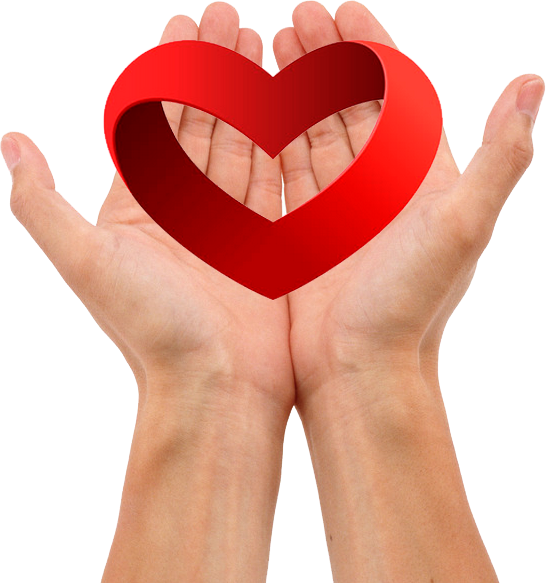 此处添加详细文本描述，建议与标题相关并符合整体语言风格，语言描述尽量简洁生动。
此处添加详细文本描述，建议与标题相关并符合整体语言风格，语言描述尽量简洁生动。
此处添加详细文本描述，建议与标题相关并符合整体语言风格，语言描述尽量简洁生动。
02
03
单击添加页面标题
单击添加段落标题
单击添加段落标题
单击添加段落标题
单击添加段落标题
此处添加详细文本描述，建议与标题相关并符合整体语言风格，语言描述尽量简洁生动。
此处添加详细文本描述，建议与标题相关并符合整体语言风格，语言描述尽量简洁生动。
此处添加详细文本描述，建议与标题相关并符合整体语言风格，语言描述尽量简洁生动。
此处添加详细文本描述，建议与标题相关并符合整体语言风格，语言描述尽量简洁生动。
单击添加页面标题
添加段落标题
添加段落标题
添加段落标题
添加段落标题
此处添加详细文本描述建议与标题相关并符合整体语言风格。
此处添加详细文本描述建议与标题相关并符合整体语言风格。
此处添加详细文本描述建议与标题相关并符合整体语言风格。
此处添加详细文本描述建议与标题相关并符合整体语言风格。
单击添加页面标题
单击添加段落标题
此处添加详细文本描述，建议与标题相关并符合整体语言风格，语言描述尽量简洁生动。
此处添加详细文本描述，建议与标题相关并符合整体语言风格，语言描述尽量简洁生动。尽量将每页幻灯片的字数控制在200字以内，据统计每页幻灯片的播放时间最好控制在5分钟之内。此处添加详细文本描述。
赠送精美矢量医疗图标
赠送精美矢量医疗图标
填写医疗机构名称
感谢聆听！
THANKS FOR WATCHING 
情缘素材